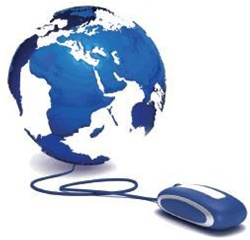 W3C eGovernment Interest GroupLaunch Workshop
31 October-1 November 2011
31 October – 1 November 2011
Agenda:  Monday 31 October
09:00-09:30 - Introductions by Participants and Observers
09:30-10:00 - Introductions and Goals of the Meeting
10:00-10:30 - View from the Government and Stakeholders, What Is More Important, What Is Missing, What the Future Could Bring to eGov
10:30-10:45 - Break
10:45-12:30 - Reports from Open Government Data Camp
12:30-14:00 - Lunch
14:00-14:30 - Reports from World Bank
14:30-16:30 - Open Government Data Practices and Policies 
16:30-16:45 - Break
16:30-17:30 - Social Media
18:30-21:00 - Networking/Dinner
31 October-1 November 2011
2
Agenda: Tuesday 1 November
09:00-11:00 – Social Media (John Erickson and Kevin Simkins)
11:00-11:15 - Break
11:15-12:30 - Community Directory and Resources
12:30-13:45 - Lunch
13:45-14:15 – Components of an Open Data Site (Jeanne Holm, Lego)
14:15-15:00 – Data Licensing (Anne Fitzgerald)
15:00-15:45 - Education and Outreach (John Erickson)
15:45-16:00 - Break
15:15-17:30 - Future of eGovernment at W3C: Summary and Actions
18:30-21:00 - Networking/Dinner
31 October-1 November 2011
3
Logistics
Face to face
Virtual via teleconference
IRC
http://www.w3.org/Project/IRC/   OR
http://irc.w3.org/?channels=egov
Please volunteer to help scribe
Open discussion around topics
31 October-1 November 2011
4
Procedures
Open discussion around topics in order to lead to
Sharing of best practices and ideas
Requirements for another W3C standards group
Recommendations or papers
Projects
Off-topic discussions welcome via note cards at tables or in IRC with “CARD” preceding comment
All note cards will be discussed during that day
Have an idea for a project or action use a note card and put it in “space”
In IRC put “ACTION” preceding the comment
All actions will be discussed as part of the overall actions and plans
Participate, enjoy, relax, and engage!
31 October-1 November 2011
5
Social Media (9:00-10:00)
Social media complements open data in a variety of ways
Open data formats are used to pull, collect, or aggregate content from a social platform
Social media is used to communicate about specific open data activities
Social media is used to create and connect the open data community
31 October-1 November 2011
6
Social Media Discussion
What are your favorite social network and social media products and platforms and why?
31 October-1 November 2011
7
Social Media Discussion
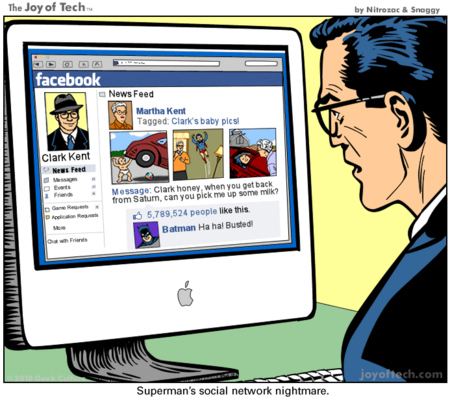 What are your favorite social network and social media products and platforms and why?
31 October-1 November 2011
8
Community Directory and Resources  (11:00-12:30)
Bernadette Hyland
31 October-1 November 2011
9
Brainstorm
What are the components that are necessary for an open government site?
Discussion
Think of a way to symbolize the important components
Create those from Legos
Bring them to the front to share
Place them with others that are like them
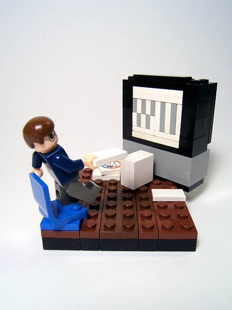 31 October-1 November 2011
10
Open Data Portal Management Questionnaire
Questionnaire is to share facts and figures, insights and lessons learned between open data portal managers
Results will be shared online via http://www.ePSIplatform.eu, http://www.w3.org and http://okfn.org
Mailing list which will be used for community communication http://lists.okfn.org/mailman/listinfo/data-catalogs
Paul Suijkerbuijk (Data.overheid.nl, The Netherlands) Paul.Suijkerbuijk@ictu.nl 
Jeanne Holm (Data.gov, US) Jeanne.M.Holm@jpl.nasa.gov 
Andrew Stott (UK) Andrew.Stott@dirdigeng.com
Questionnairehttps://docs.google.com/spreadsheet/viewform?formkey=dGVwNXM3T3FxRzRrN3cyRTFaaURYblE6MQ 
Invitationhttp://epsiplatform.eu/content/invitation-data-portal-managers-join-our-expert-group-do-our-survey
31 October-1 November 2011
11
Data Licensing (14:15-15:00)
Anne Fitzgerald
31 October-1 November 2011
12
Education and Outreach (15:00-15:45)
John Erickson
31 October-1 November 2011
13
Brainstorm: Communications
What are the best no-cost/low-cost ways to:
Initiate government and public interest in an open data site?
Generate interest in an existing open data site?
Engage with developers?
Communicate to the public about open data?
Find and identify apps and uses of open data?
31 October-1 November 2011
14
Break (15:45-16:00)Courtesy http://csmaster.sxu.edu/caviles/images/internet%20comic.gif
31 October-1 November 2011
15
Collect Cards from the Parking Lot
Items to add from today’s discussions?
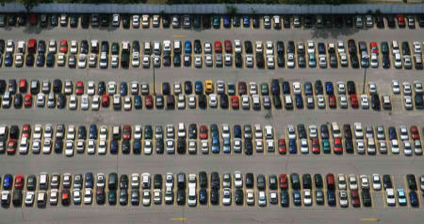 31 October-1 November 2011
16
Future of eGovernment at W3C: Summary and Actions
31 October-1 November 2011
16.00-17.30 – Jeanne Holm, Phil Archer
From OGD Camp Keynoters
In closing session at Open Government Data Camp, keynoters reflected on what developments they would most like to see in the next year in relation to open government data:
Open Government Data as a Right
More Schemas (Knowledge APIs) – keep it focused, let’s not try to boil the ocean
Open Data as a Platform, Not a Commodity
Massive Interconnection Between Open Data Sites
Open Corporate Data (for and by Corporates)
Standards (e.g. for catalog metadata) for Data Portals and Data Hubs
Open Data for Growth – making clear the the connection
Strong international norms for data inventories
Organizational identifiers–Dunn & Bradstreet should be replaced with open data
MiData – getting personal data out of corporates and government back into the hands of the people whose data it is
31 October-1 November 2011
18
Cards and Actions
Issues
What happens when the use of open government counters the intent of the government (e.g., revolution)?
Expression of an eGov policy
How does eGov fit into the model of digital have-nots
Provenance:  What can be done to associated basic provenance info, even an authority & URL of source, of data in a mashup. John Erickson gave an example that he had to email some developers to find out where they pulled data from; Bernadette gave examples of mashups where data was just incorrect and there was no way to reach back to the developer and cite correct data
Should we consider helping to inform a standard API(s) that could be included to show how to correct the data?
Sub force on reputation and trust 
No more papers, only instances of the use of the data.
31 October-1 November 2011
19
Cards and Actions: #1 Use Cases
Collect and share best practices and examples of
eGov policies (stories, benefits, outcomes)
Inclusive of social media, outreach, education, …
Should we create examples and a form?
We should collect and look across for commonalities of elements in published cases and examples
31 October-1 November 2011
20
Cards and Actions: Social Media
Social media
How do we capture the provenance of social media artifacts like policy and technology
What is the official status of government officials’ tweets?
Can we use the W3C kit t=to crowdsource on data quality, third parties commenting on ideas
can we discuss licensing in the social media discussion too? We have groups in UK gov who default to "All rights reserved" (erroneously) when publishing content on social networks.
Be sure to look broadly at social media in the discussion later today
Collect the resources of everyone's social media network
31 October-1 November 2011
21
Cards and Actions: Apps
Apps
How can we make open data + apps sustainable?
How can we provide guidance that is peer-reviewed and properly advertised on the Web, possibly even coming from some standards body or hub site?
31 October-1 November 2011
22
Cards and Actions: Coordination
Connect with others
Coordinate with Crossover project for June 2012 (Barcelona) or final March 2013 (Lisbon)
DCAT via GLD in W3C
Clarify the DCAT development/recommendation process within the context of the GLD's work
Federated Social Web Group in W3C
Develop the persona of constituents
What other sub groups are required?
31 October-1 November 2011
23
Summary and Actions
31 October-1 November 2011
24
Brainstorm: Future States
Where are we headed?
What outcomes do we want to see in 12 or 24 months?
How would we measure those outcomes?
What would be considered a spectacular win for open data?
31 October-1 November 2011
25
18.30-21.00 - Networking/Dinner
31 October-1 November 2011
26
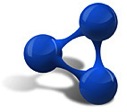 Exercises
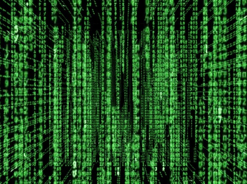 IDEO cards
Stair step voting
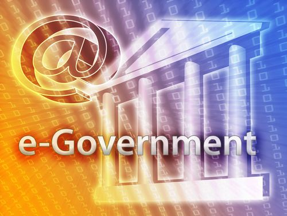 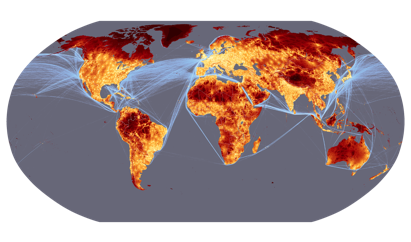 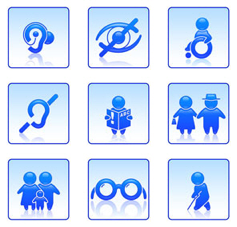 31 October-1 November 2011
27